Koodaamista Ohkolan koululla
Ja muitakin mietteitä 
koodaamisen tulosta 
koulumaailmaan
Sari Auramo, Mäntsälä, 2016
Ensinnäkin:
Tämä esitys löytyy osoitteesta

http://bit.ly/1WFVdSm

Käy katsomassa uudelleen, jos haluat.
Älä kuitenkaan jaa eteenpäin omanasi, jookos?
Ohjelmointikieliä…
APUA!
Rauhoitutaan!
Ei tarvitse olla huolissaan!
Ei tarvitse hankkia lisää kielitaitoa!
Yllättävän paljon valmiita sovelluksia
Oppilaat osaavat ja oppivat nopeasti
Oppilaat innostuneita ja motivoituneita
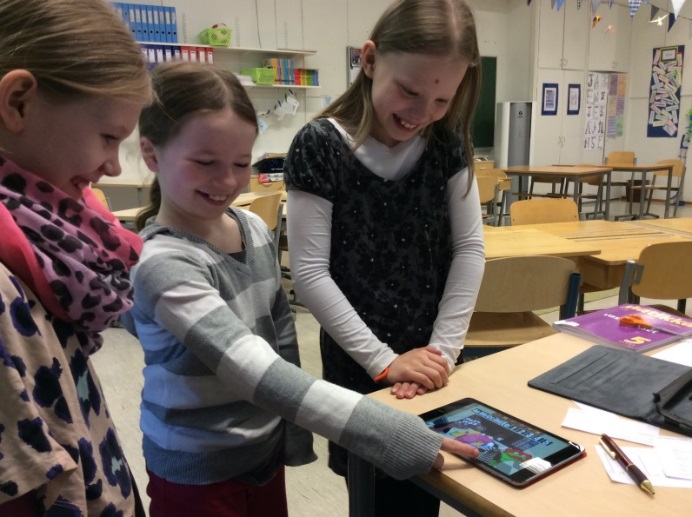 Uusi opetussuunnitelma
”Luokilla 1–2 opetellaan antamaan yksikäsitteisiä komentoja ihmiseltä toiselle. Ohjelmointi on käskyjen antamista tietokoneelle, ja tässä pohjustetaan sitä.
”Opetellaan antamaan tarkkoja ohjeita, esimerkiksi ota ‘kolme askelta eteenpäin’ – ei ‘ota kolme askelta’, jotka voisivat olla sivulle tai taakse”, Pahkin sanoo.
”Tässä opitaan sitä, että täsmälliset ohjeet tuottavat täsmällistä toimintaa, ja epämääräiset ohjeet tuottavat epämääräistä toimintaa.”
Luokilla 3–6 aletaan perehtyä tekemiseen, joka on lähempänä ohjelmointia. Työkaluna ei vielä ole varsinainen ohjelmointikieli vaan jokin visuaalinen ohjelmointiympäristö, jossa työskennellään käytännössä hiiren avulla, ei kirjoittamalla.”

Lähde: http://koodi2016.fi/ops.html
”Tavoite on, että syksyllä 2016 kullakin alakoulun luokalla ykkösestä kutoseen aletaan harjoittelemaan ohjelmointia. Samalla edessä on muutaman vuoden siirtymäaika, jolloin esimerkiksi kolmosluokkalainen aloittaa ohjelmoinnin parissa, vaikka hänellä ei ole pohjalla luokkien 1–2 oppeja.”



Lähde: http://koodi2016.fi/ops.html
Miten meillä Ohkolassa?
pöytäkoneilla keväästä 2014 alkaen
iPadeilla kevätlukukaudelta 2015 alkaen
1.-6. –luokkalaiset
enenevässä määrin eri aineiden tunneilla
rinnakkaisopettajuutta, yhteistyötä
Käyttämiämme sovelluksia
Koodaustunti.fi
Scratch
Scratch jr
Kodable
Daisy the Dinosaur


Näitä on paljon muitakin!
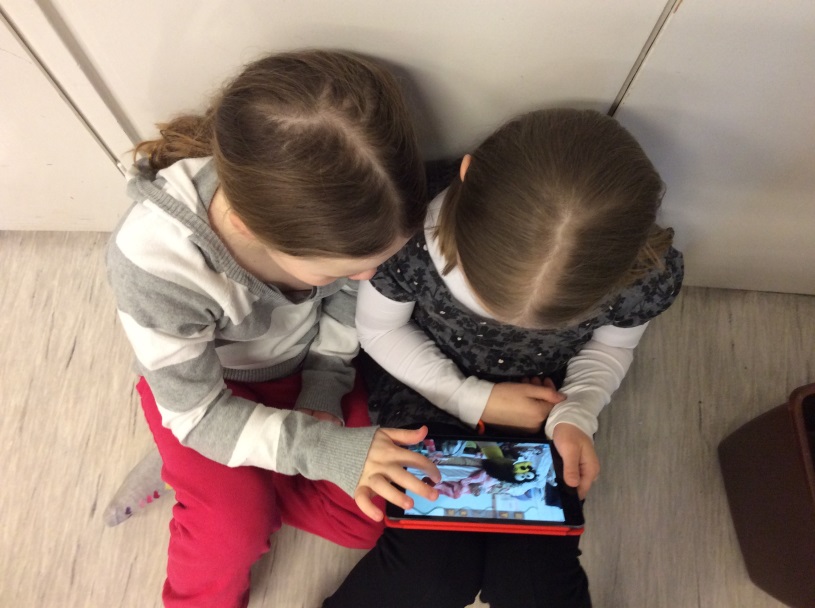 Koodaustunti
jo keväällä 2014, pöytäkoneilla
Valmiita kursseja!
Helppoa aloittaa! Eri ikäisille omat tasot!

http://koodaustunti.fi/
https://vimeo.com/124968490
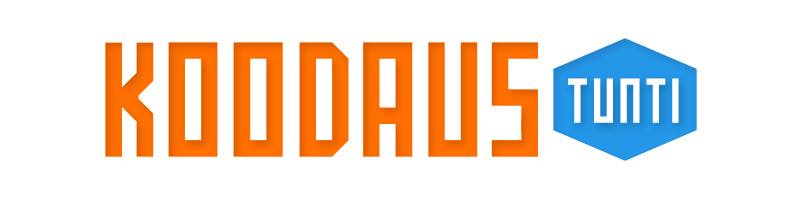 Scratch
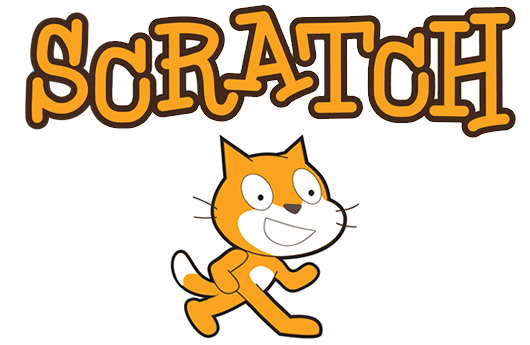 meillä pöytäkoneilla
3.-6. –luokkalaiset
suomenkielinen
voi kokeilla ja myös rekisteröityä
materiaalia paljon, esim. http://avoinoppikirja.fi/tiedostot/muut/ohjelmointia_scratchin_kanssa.pdf

https://scratch.mit.edu/
https://vimeo.com/124856551
Videoita Scratch:n opetteluun
Opetustuubi Youtubessa:
Scratch - kuinka sen saa käyttöön? 
Scratch - Kuinka se oikein toimii 
Scratch - Kuinka saan hahmon liikkumaan?

LUMA-keskus Youtubessa:
Scratch opettajille – Labyrintti
Scratch opettajille - Tornipuolustus 
Scratch opettajille - Matopeli
Scratch jr.
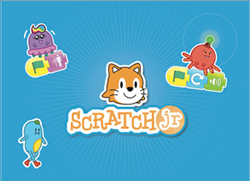 meillä iPadeilla
1.-6. luokkalaiset
omia tarinoita ja                                                        tapahtumia





http://www.scratchjr.org/
https://vimeo.com/124757422
Kodable
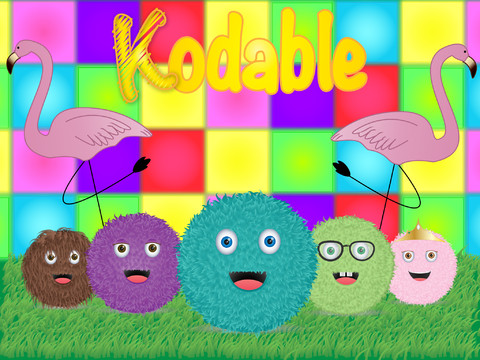 meillä iPadeilla
1.-5. luokkalaiset
erilaisia reittejä





https://www.kodable.com/
https://vimeo.com/124737760
Daisy the Dinosaur
Englanninkielinen
Meillä  iPadeilla
Hyvä 3. lk ylöspäin, kielenharjoitteluunkin




https://vimeo.com/124971517
Kolmosten koodaamiseen keskittynyt tvt-tunti viime syksynä
https://vimeo.com/144396380
Kiitos!
Sari Auramo